The Write Stuff: Best Practices in Scientific Writing for Peer Review
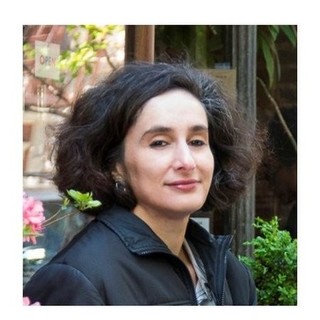 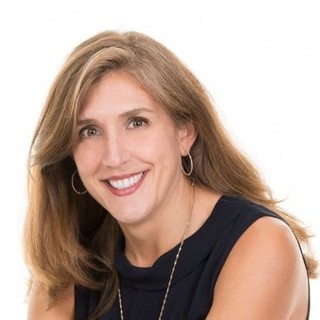 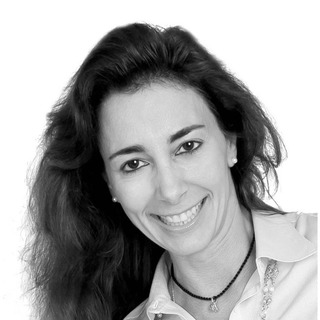 Julia Saiz Shimosato, PhD
Ellen McCarthy, PhD
Moderator: Tory Cenaj
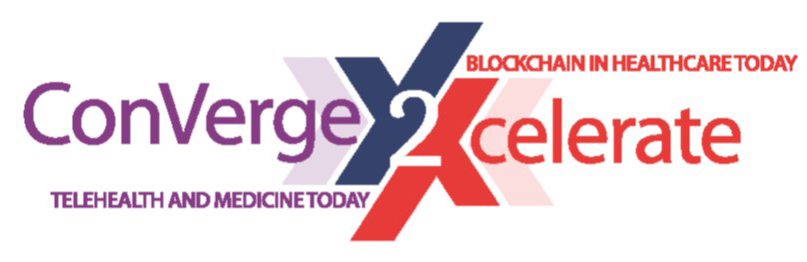 #Conv2X
October 24, 2018
Lerner Hall Columbia University, NYC, USA
THE WRITE STUFF
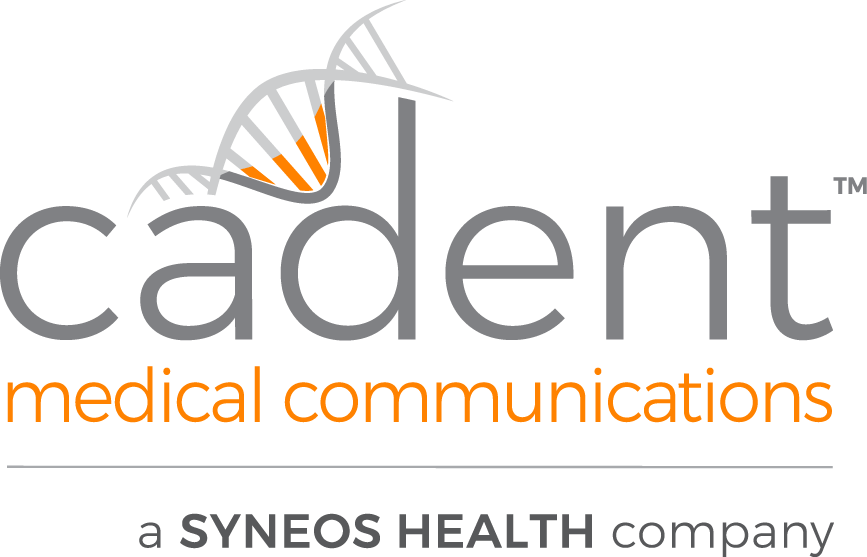 October 24th, 2018
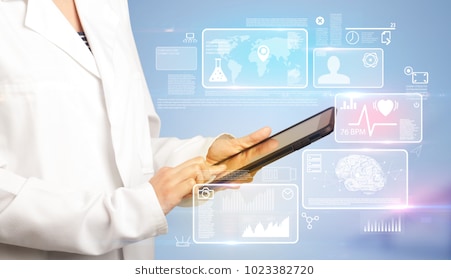 How do we turn data into an article?
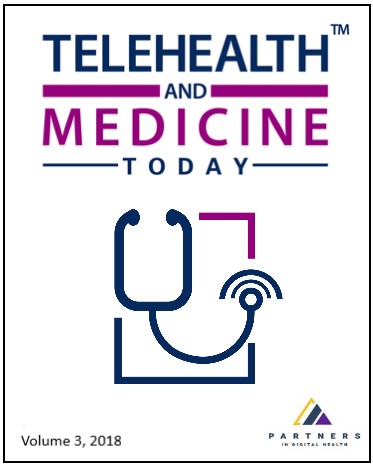 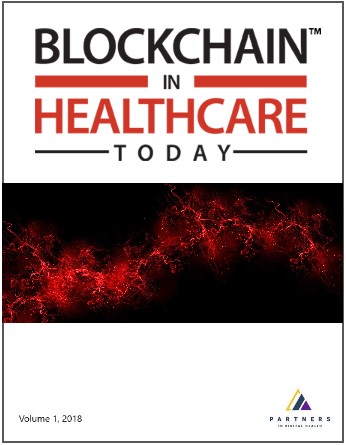 Which data? Which type of data?
THE DATA:
What we are going to discuss today
Who are we going trying to reach?
THE AUDIENCE:
How does peer-review work?
THE CONDUIT:
Which type of article are we creating?
THE FORMATS:
There are different types of primary biomedical data
PRECLINICAL
CLINICAL
How does our drug perform 
In biochemical assays?
In cells?
In animal models?
How does our drug/device/service perform in patients?
In early-stage trials:
In late-stage trials:
In the real world:
Proof of concept
First in human 
Feasibility
Efficacy
Tolerability
Cost-effectiveness
Outcomes
Use case and pilots
Production and deployment
API
There are different types of study settings
PROSPECTIVE
RETROSPECTIVE
Interrogating an already closed data set for ‘suspected’ findings
Testing a hypothesis established a priori
Real world data sets
Study datasets
Who are we trying to reach with a biomedical manuscript?
CONGRESS PRESENTATIONS
FULL ARTICLES
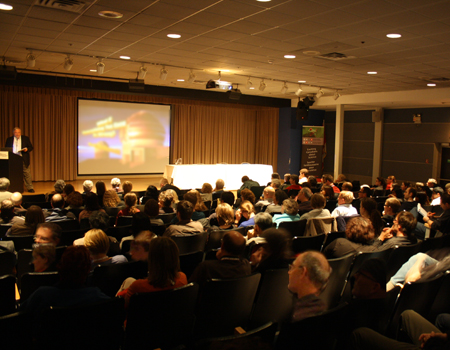 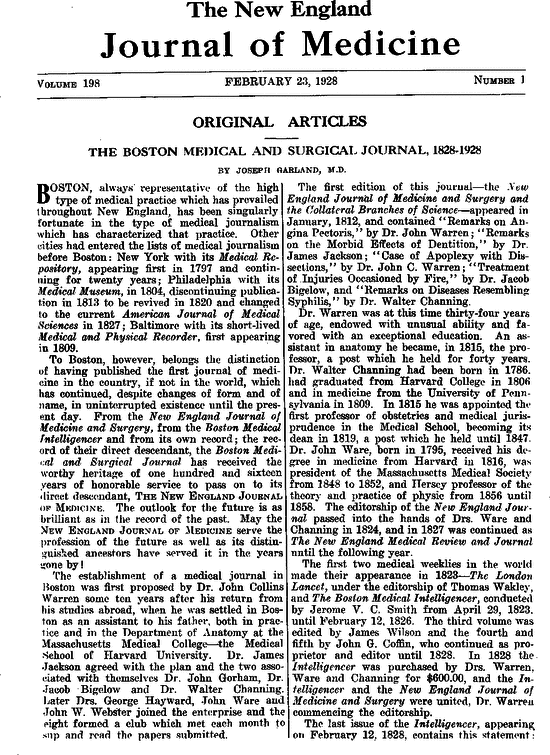 Immediate reach
Experts
Physicians
Clinical scientists
…who attend the congress

Indirectly
Journalists
Analysts
Lay audience
Enduring reach
Experts
Physicians
Clinical scientists

Indirectly
Journalists
Analysts
Lay audience
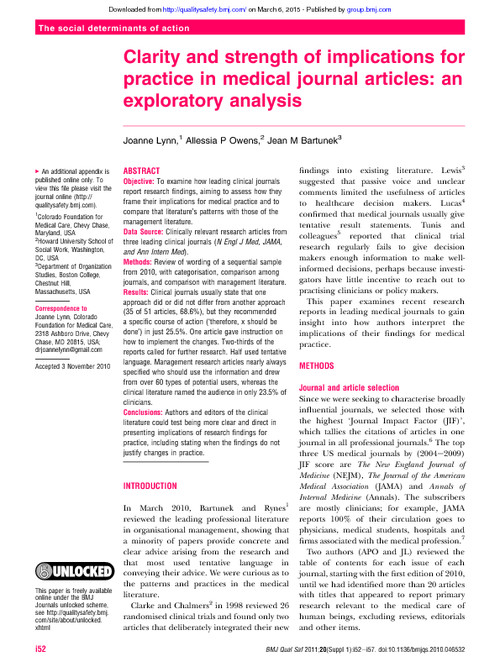 PR
PR
The gatekeeper: Basic elements of the peer-review process
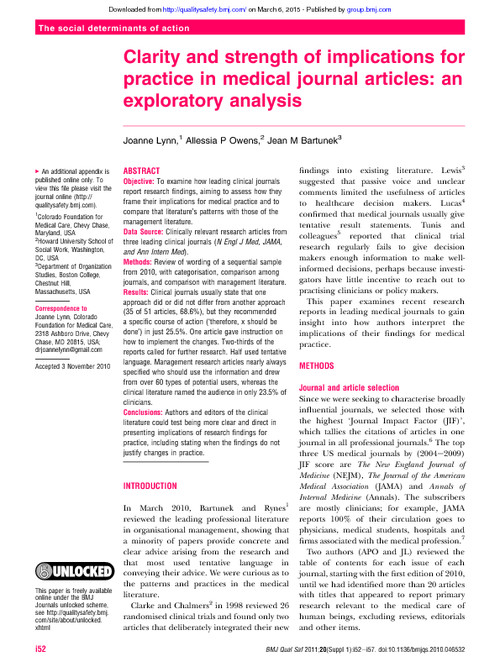 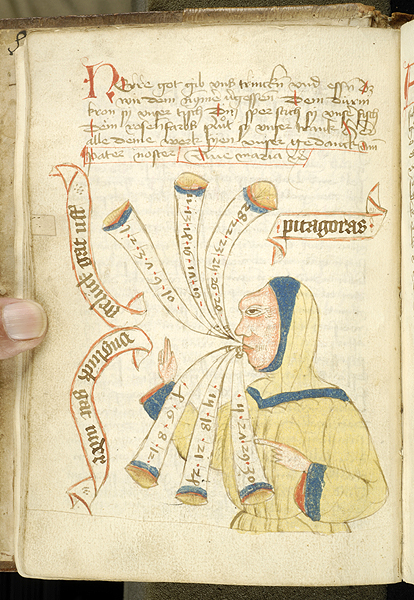 DATA
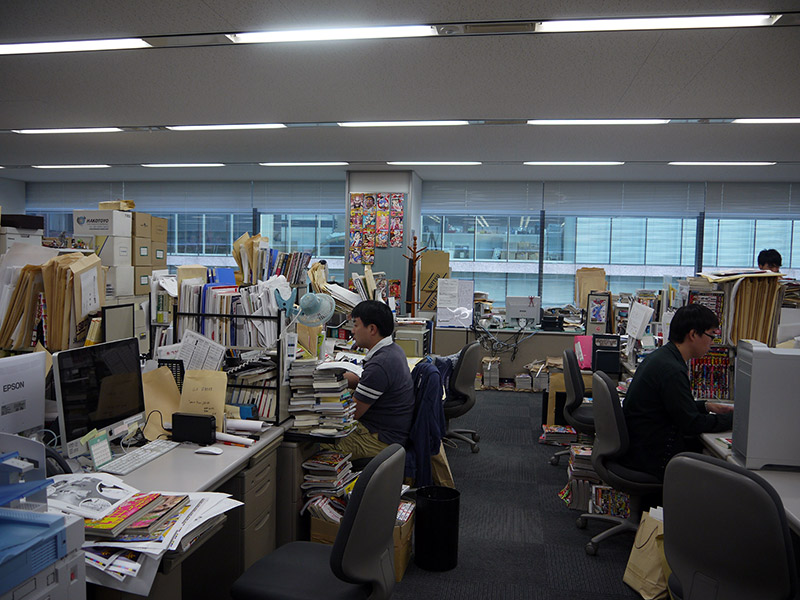 EDITORIAL OFFICES OF A JOURNAL
Submission
Publication
MANUSCRIPT
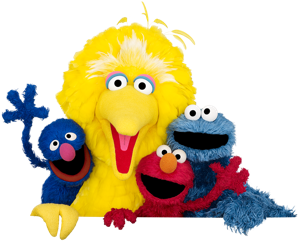 External reviewers
Relevance to clinical sciences
Scientific quality
Apparent scientific integrity
The gatekeeper: Basic norms of the peer-review process
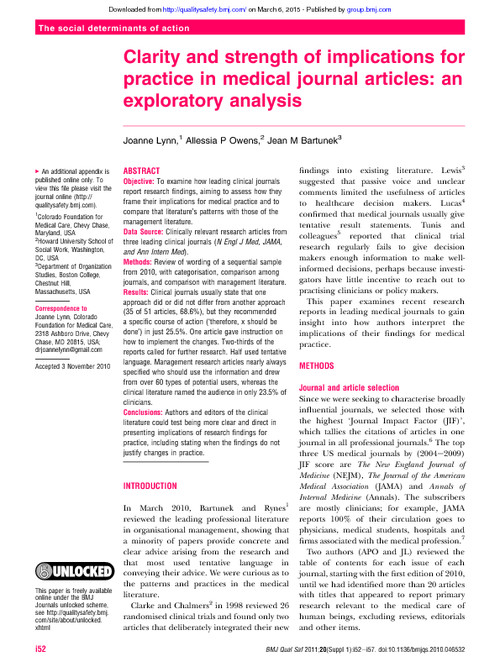 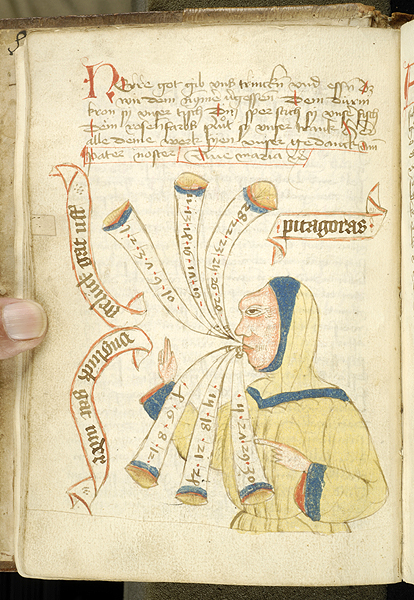 DATA
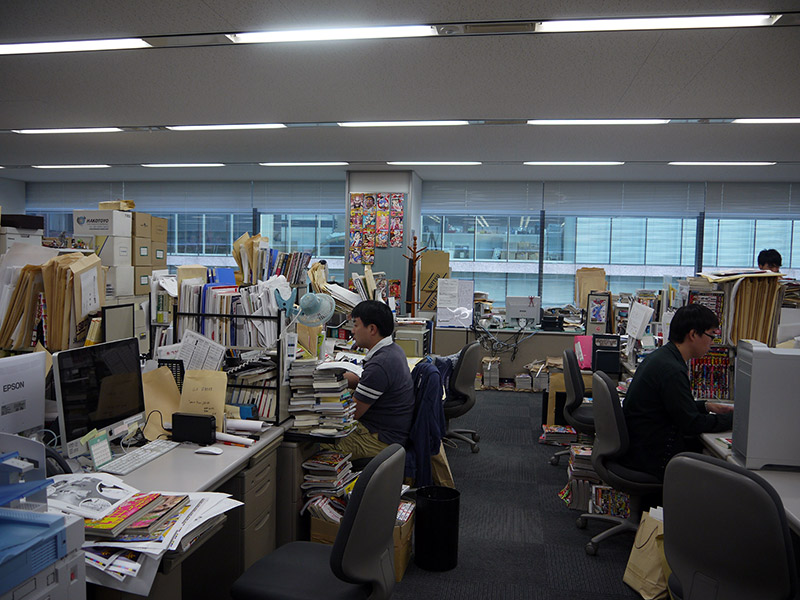 EDITORIAL OFFICES OF A JOURNAL
NOVELTY:
respect embargo policies
Submission
Publication
MANUSCRIPT
submit your own work to a single journal
ORIGINALITY:
Ensure authorship criteria is fulfilled
Ensure transparency in writing process
Comply with Good Publication Practices
INTEGRITY:
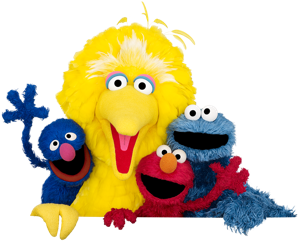 External reviewers
Relevance to clinical sciences
Scientific quality
Apparent scientific integrity
The gatekeeper: Basic norms of the peer-review process
AUTHORSHIP CRITERIA
GOOD PUBLICATION PRACTICES
Ensure that authors have access and knowledge of the full original dataset 
Ensure that the authors are conceptually and intellectually responsible for the content of the manuscript
Ensure accountability

http://www.icmje.org/recommendations/browse/roles-and-responsibilities/defining-the-role-of-authors-and-contributors.html
Ensure that all the steps in the manuscript preparation are conducted transparently
Ensure that all contributions from non-authors have been vetted by authors
Ensure that conflicts of interest are disclosed
Ensure that the final manuscript corresponds with authors’ intentions

http://annals.org/aim/fullarticle/2424869/good-publication-practice-communicating-company-sponsored-medical-research-gpp3
The gatekeeper: Basic elements of the peer-review process
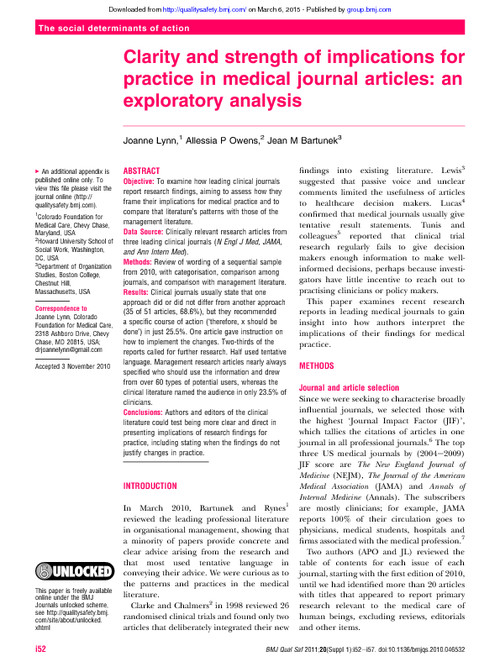 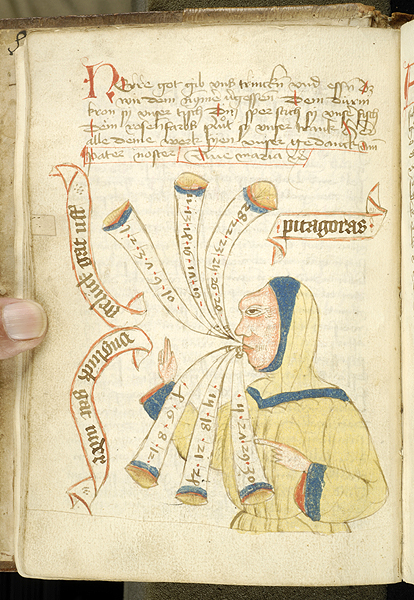 DATA
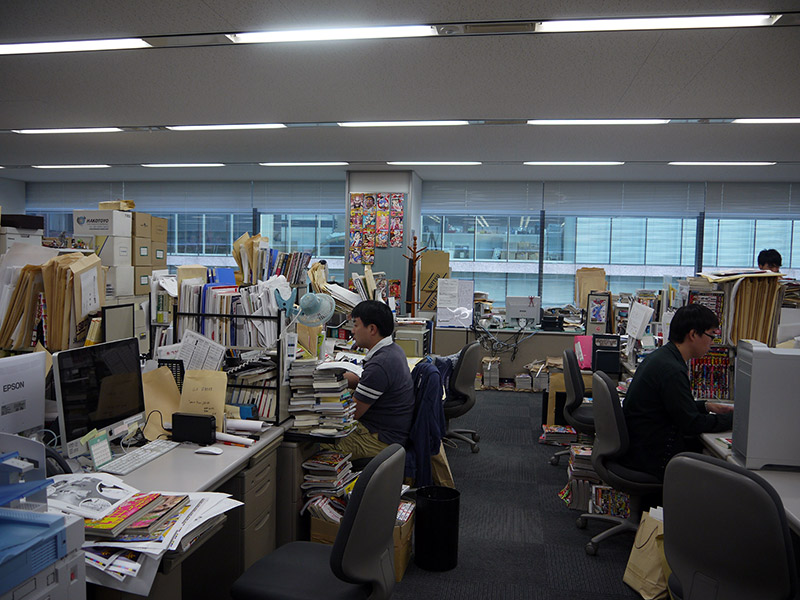 EDITORIAL OFFICES OF A JOURNAL
The journal is the vehicle: select the right one to make your data relevant to the right audience
Submission
Publication
MANUSCRIPT
Translational scientists
Generalists
Specialists
High/low impact
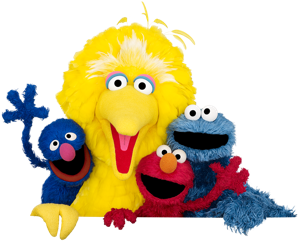 External reviewers
Relevance to clinical sciences
Scientific quality
Apparent scientific integrity
The gatekeeper: Navigating the peer-review process
An extensive review process improves biomedical articles….
…even if painstaking
Reviewers may ask for
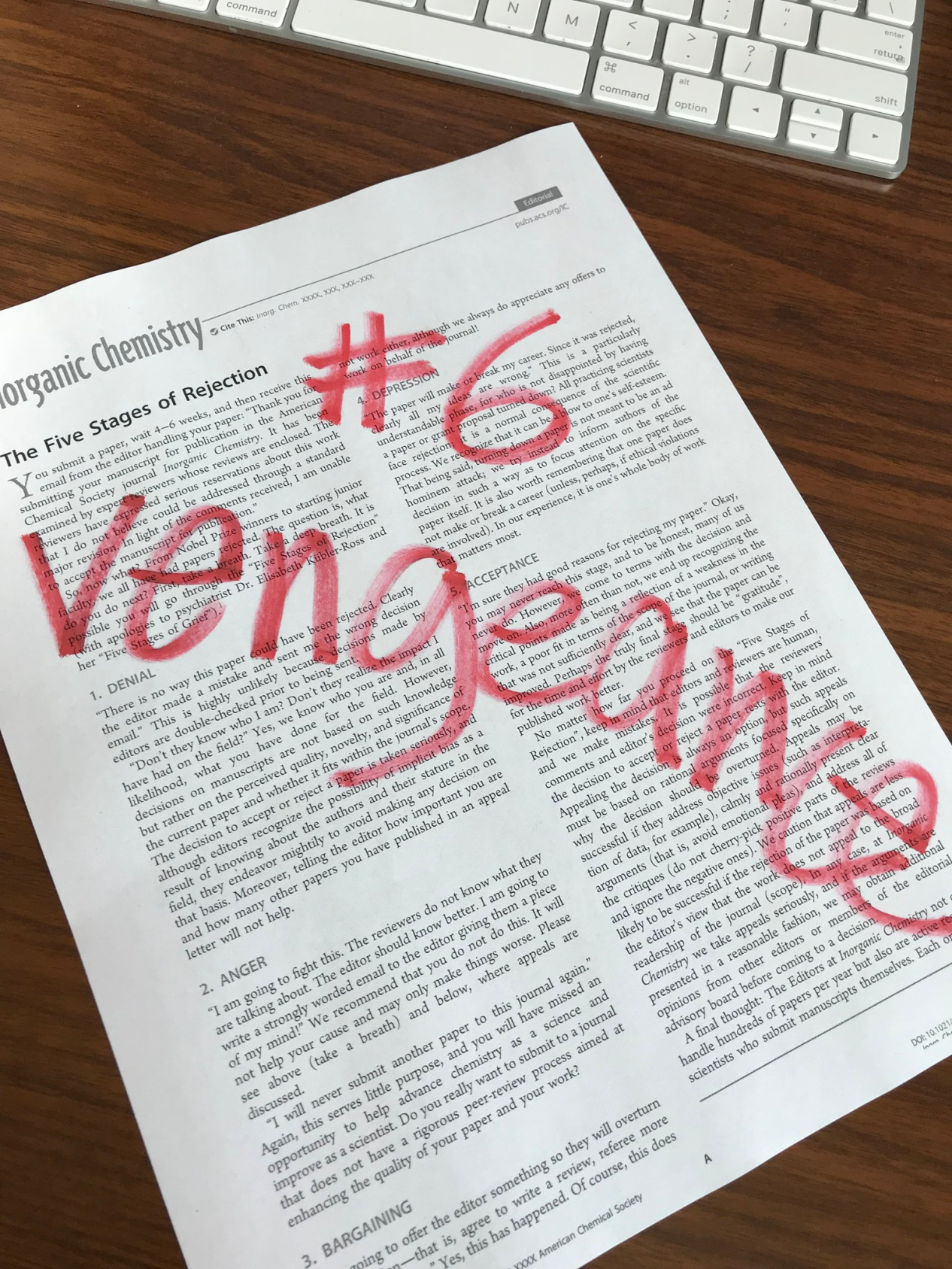 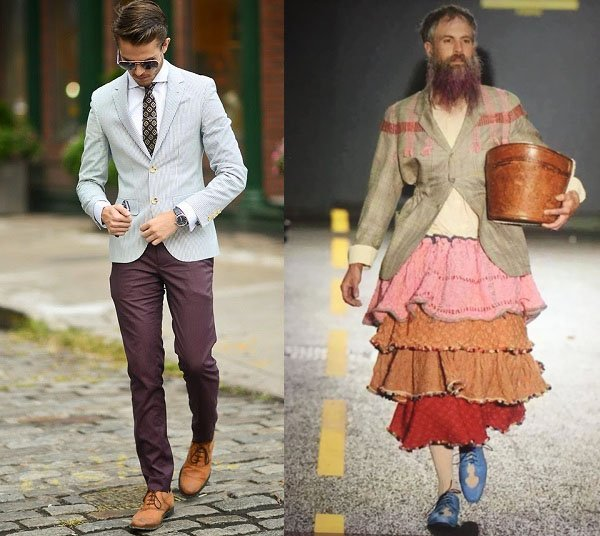 Appropriate referencing and form
More data
More critical interpretation
Better understanding of the limitations
Types of articles in the peer-review environment
1 DATA SET
Original analysis
Primary article/presentation
Reanalysis
Pooled analysis
Meta-analysis
1 DATA SET
1 DATA SET
1 DATA SET
1 DATA SET
Primary presentation
Interpretation
Systematic review
Narrative review
Primary article
Primary article
Pooled analysis
Opinion
PRIMARY ARTICLE/PRESENTATION/EVENT
Editorial
Seek non-peer review platforms:
What if what I want is……
State a specific point of view
Outline an agenda
White paper
Reach lay audiences directly
Press outreach
PR efforts
The peer review system remains the gold standard to disseminate biomedical data
In closing
A careful look at an article can tell us a lot about the data behind it
How relevant 
How reliable
How comprehensive
The peer review system is often the starting point for other types of communication
To lay audiences
To ignite research agendas